Комплект интерактивного оборудования
Интерактивная доска
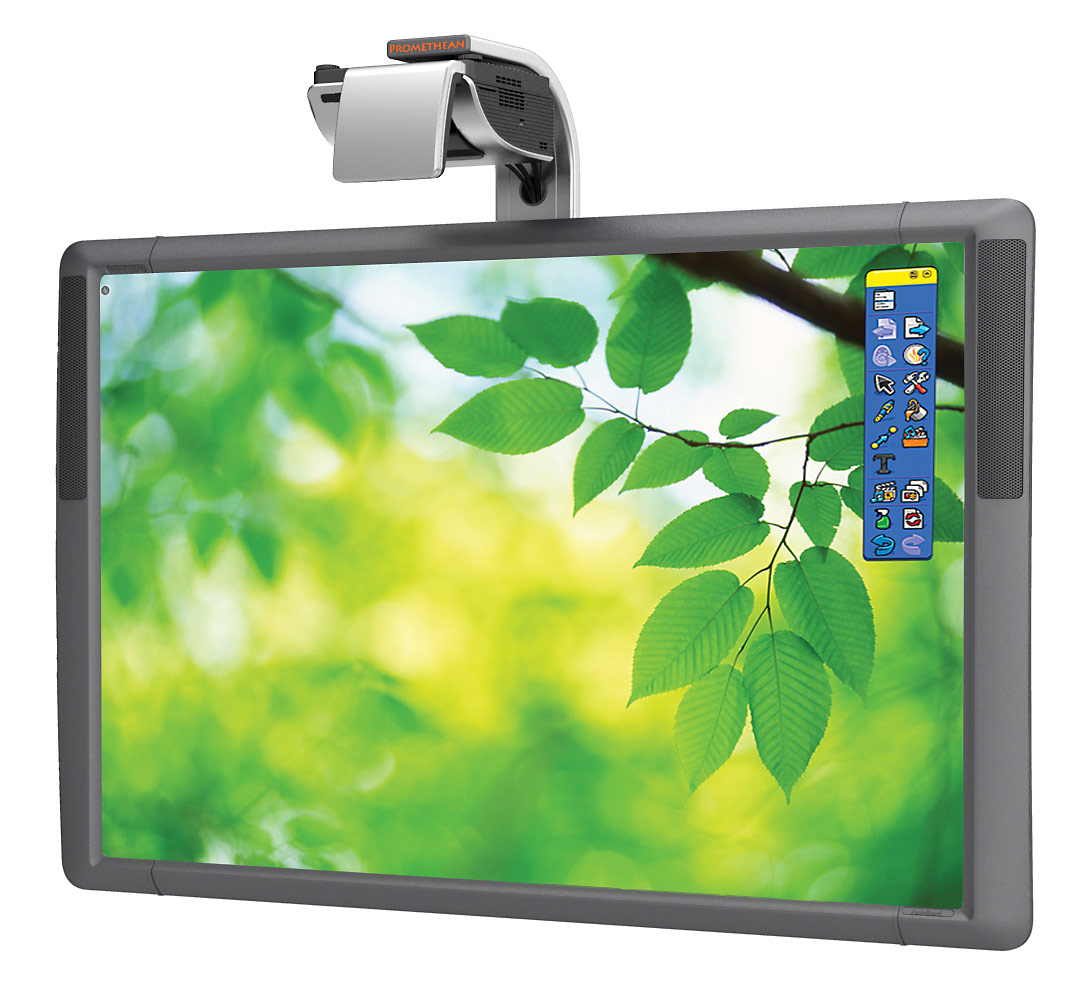 Проектор и документ-камера
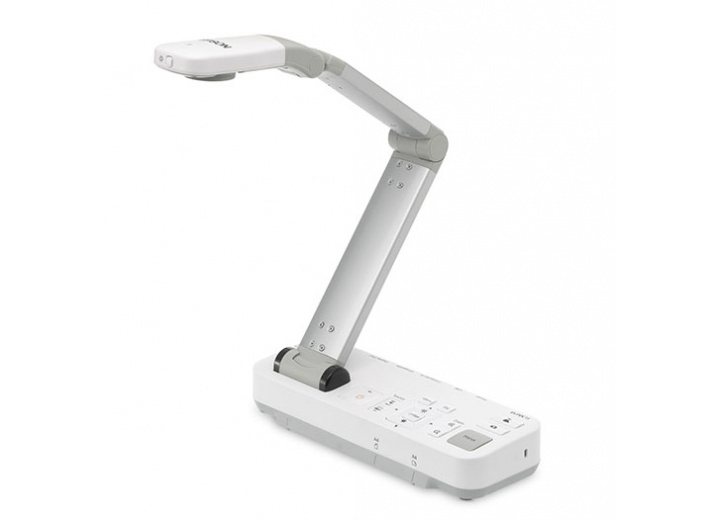 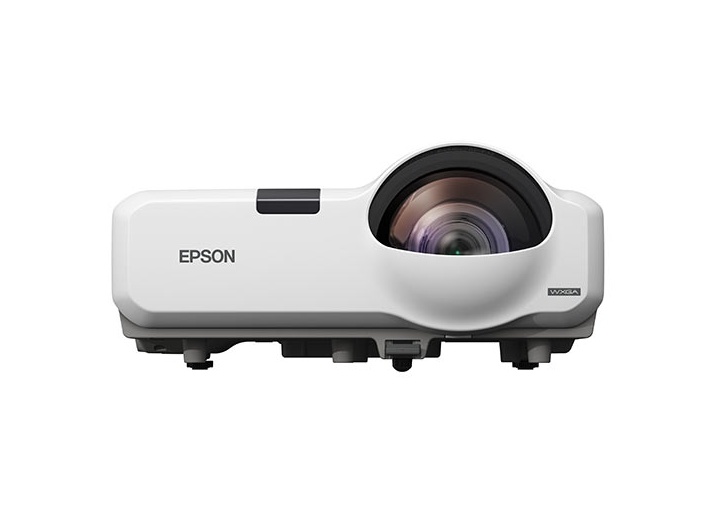 Система голосования
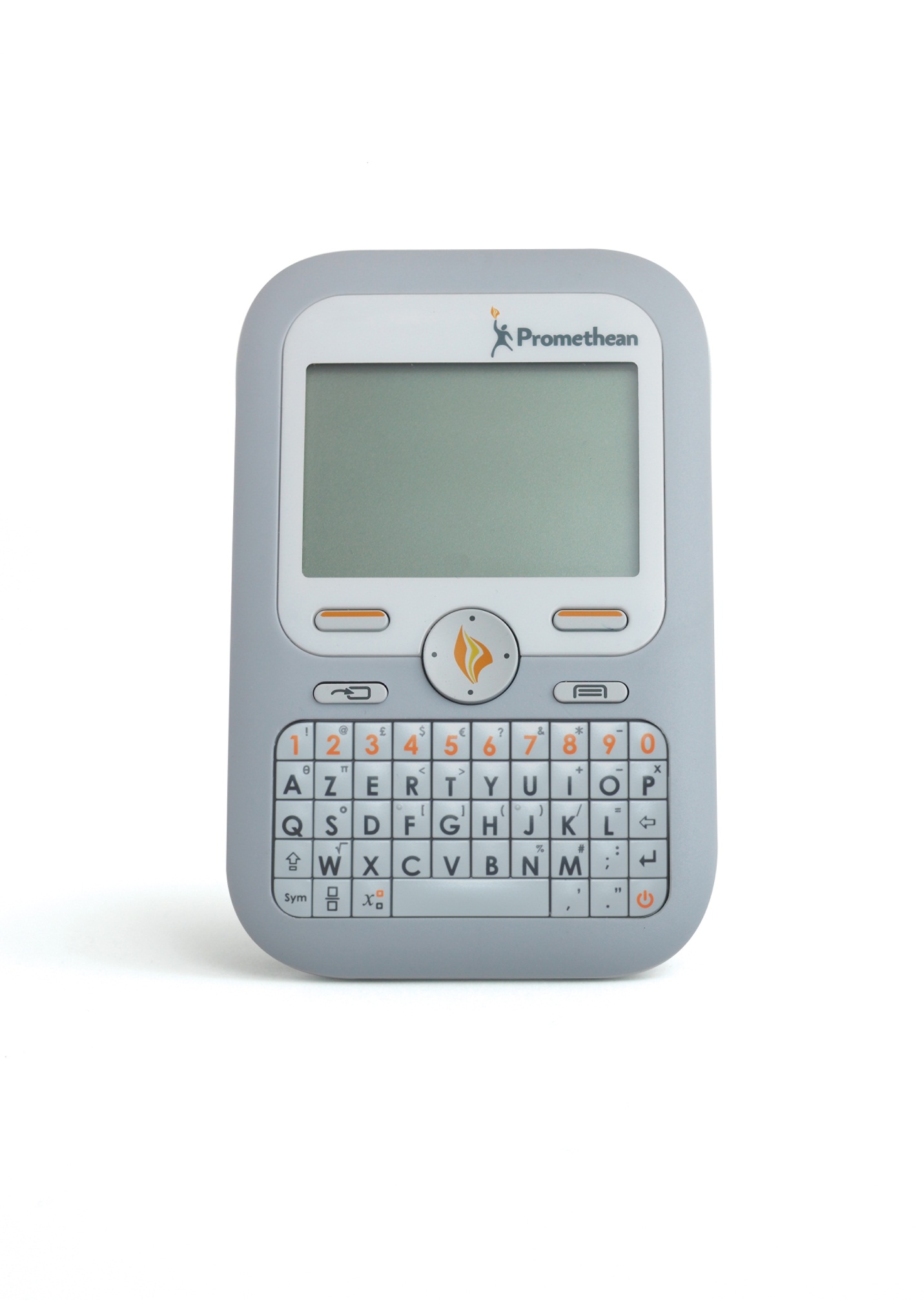 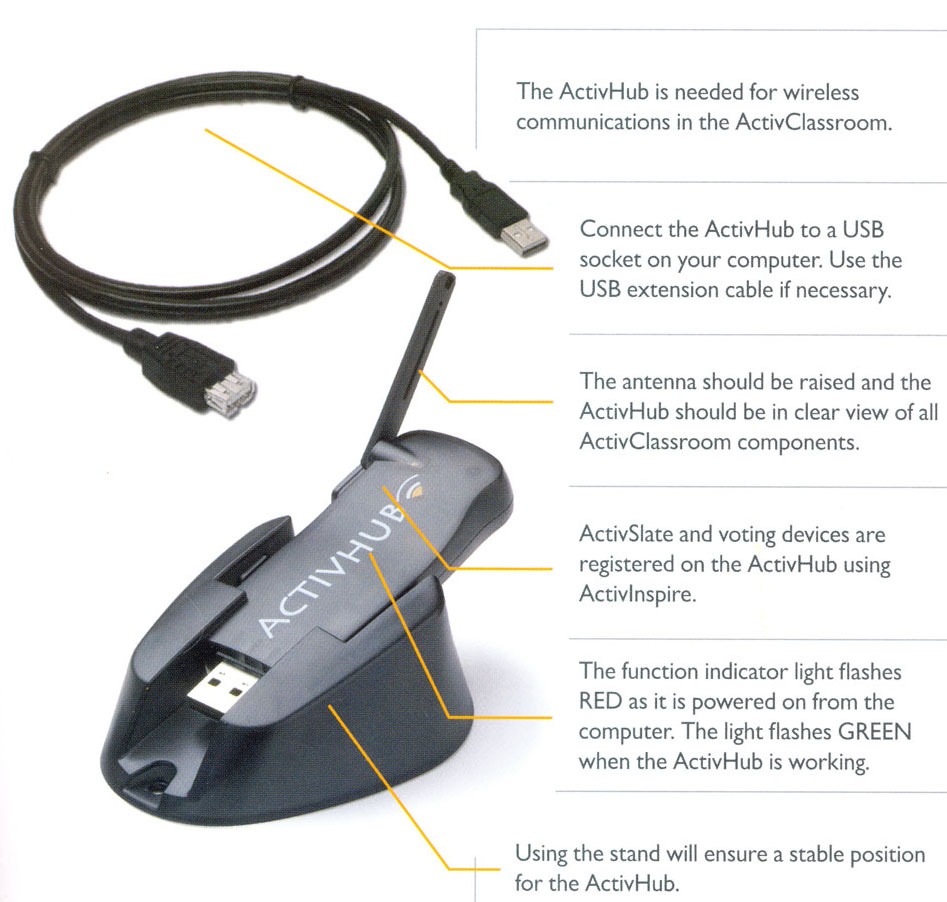 Компьютер
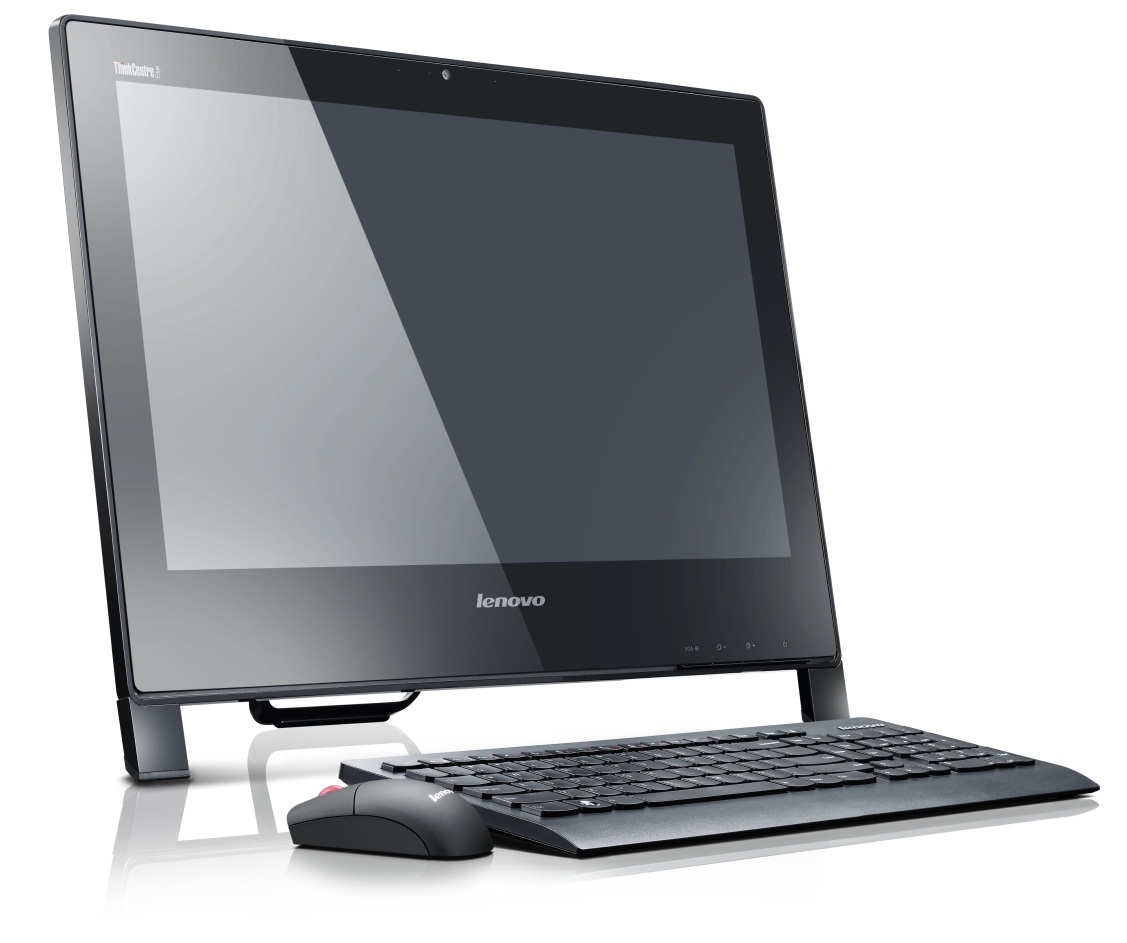 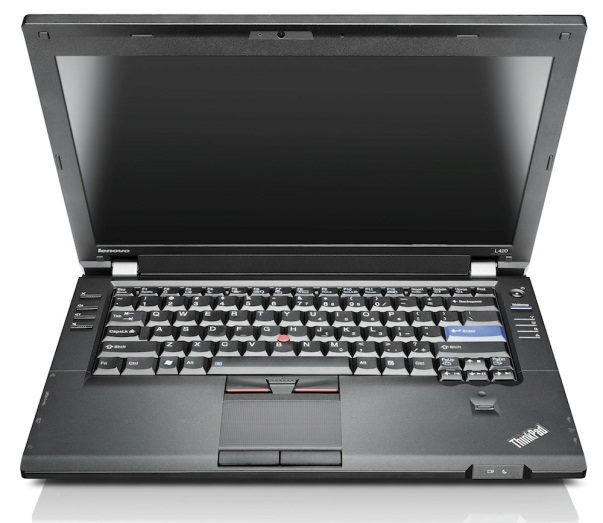 СИСТЕМА ГИГИЕНИЧЕСКИХ ТРЕБОВАНИЙ К УСЛОВИЯМ РЕАЛИЗАЦИИ ОСНОВНОЙ ОБРАЗОВАТЕЛЬНОЙ ПРОГРАММЫ ОСНОВНОГО ОБЩЕГО ОБРАЗОВАНИЯ
Длительность непрерывного применения ТСО в учебном процессе